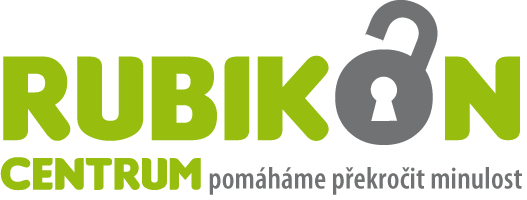 Možnosti a limity v oblasti bydlení pro předlužené osoby s více exekucemi
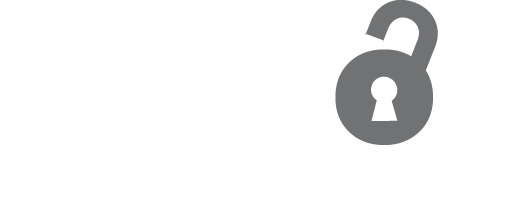 Kdo jsme
Pomáháme těm, kteří chtějí překročit svou trestní minulost. Podporujeme je na jejich cestě zpátky do společnosti – v získání a udržení práce, v řešení dluhů a v odpovědnosti vůči sobě, rodině i okolí.
25 let existence
	přes 25 tisíc klientů
		přes 70 projektů
Překážky v cestě našich klientů do nekriminální společnosti
Záznam v rejstříku trestů
Malé příjmy.
Nízká kvalifikace, poškozené rodinné vztahy.
Vysoké dluhy.
Nedosažitelné důstojné bydlení.
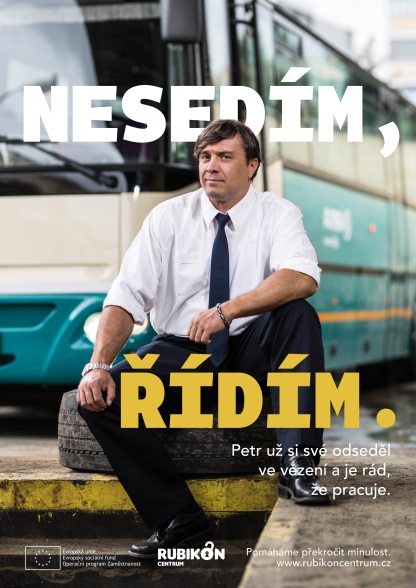 Cesta klienta komplexem programů- co pomáhá, kde jsou limity
Podpora v adaptaci
Řešení dluhů po vstupu do zaměstnání
Soukromé byty
Zprostředkování zaměstnání
Sociální byty/ubytovna zaměstnavatele, spolubydlení
Příprava na vstup do zaměstnání a tréninková místa
Pracovní a dluhové poradenství
Azylové domy, městské ubytovny
Sociální stabilizace
Noclehárny
Vstupní aktivita
(individuální nebo skupinová)
Vstupní aktivita
(individuální nebo skupinová)
Možnosti bydlení pro chudé a sociálně vyloučené z pohledu Charity ČR
V roce 2018 bylo v provozu Charity ČR 67 nouzových přístřešků.
11 % do běžného nájemního bytu
4 % do sociálního bydlení
23 % do soukromé ubytovny
16 % do jiného nouzového přístřešku
46 % jiná možnost – bydlení u přátel, rodiny, návrat na ulici, hospitalizace ve zdravotnickém zařízení.
Možnosti bydlení pro chudé a sociálně vyloučené
Často neexistuje
Nedostatečné kapacity
Nepřístupné 
Příliš drahé
V mnoha obcích je jediným řešením sociálního bydlení vyplacení PŘÍSPĚVKU ČI DOPLATKU NA BYDLENÍ/bezdoplatkové zóny
Příběh Petra
Petr má nabídku práce jako automechanik (mzda 28.000 Kč)
Dvě dcery ve věku 10 a 12 let
Bydlí v Praze, v nájemním bytě (nájem 15.000 Kč)
Má dluhy z období, kdy byl závislý cca 600.000, nárůst cca 80.000 za rok, většina dluhů v exekuci
Má nárok na příspěvek na bydlení, doplatek na bydlení, příspěvek na živobytí, přídavky na děti.
Příběh Petra
Petr přijal nabídku a pracuje jako automechanik za 28.000 Kč měsíčně čistého.
Jsou mu prováděny srážky ze mzdy, jeho nezabavitelná částka je 12.857.
Splácí dluhy srážkami ze mzdy ve výši 15.143 Kč. Dluhy by měl splacené přibližně za 5 let. Splňuje podmínky pro osobní oddlužení.
Nemá nárok na žádné dávky státní sociální podpory.
Nezaplatí nájem, pravděpodobně přijde o bydlení a o dcery.
Příběh Petra
Petr se domluvil na částečném úvazku a pracuje jako automechanik za 12.000 Kč měsíčně čistého.
Srážky ze mzdy mu nejsou prováděny.
Má nárok na příspěvek na bydlení (doplatek na bydlení), příspěvek na živobytí, přídavky na děti v celkové výši 17.597 Kč.
Jeho měsíční příjem je 29.597 Kč, zvládne zaplatit byt, postarat se o dcery. 
Dluhy nesplácí.
Příběh Petra
Petr nabídku odmítl a pracuje na černo u svého známého za cca 15.000 Kč měsíčně, zároveň je evidovaný na úřadu práce.
Srážky ze mzdy mu nejsou prováděny.
Má nárok na příspěvek na bydlení (doplatek na bydlení), příspěvek na živobytí, přídavky na děti v celkové výši 23.640 Kč.
Jeho měsíční příjem je 38.640 Kč, zvládne zaplatit byt, postarat se o dcery. 
Dluhy nesplácí, pracuje nelegálně.
Příspěvek na bydlení vs. exekuce
Příspěvek na bydlení ani doplatek na bydlení exekuci nepodléhají.
Pro výpočet nároku na dávku se započítává příjem PŘED exekuční srážkou.
Neexistence sociálního bydlení + srážky z legálního příjmu + způsob výpočtu dávek na bydlení = bariéra pro vstup na legální trh práce a jakoukoli snahu o zvýšení příjmů.
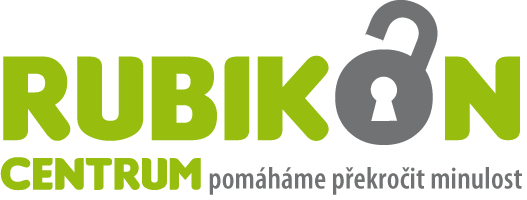 Děkuji Vám za pozornost!
Pavla Aschermannová
RUBIKON Centrum, z.ú.
Novákových 6, 180 00 Praha 8info@rubikoncentrum.cz
www.rubikoncentrum.cz
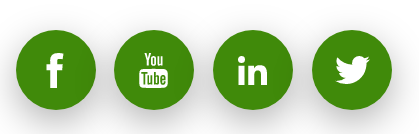